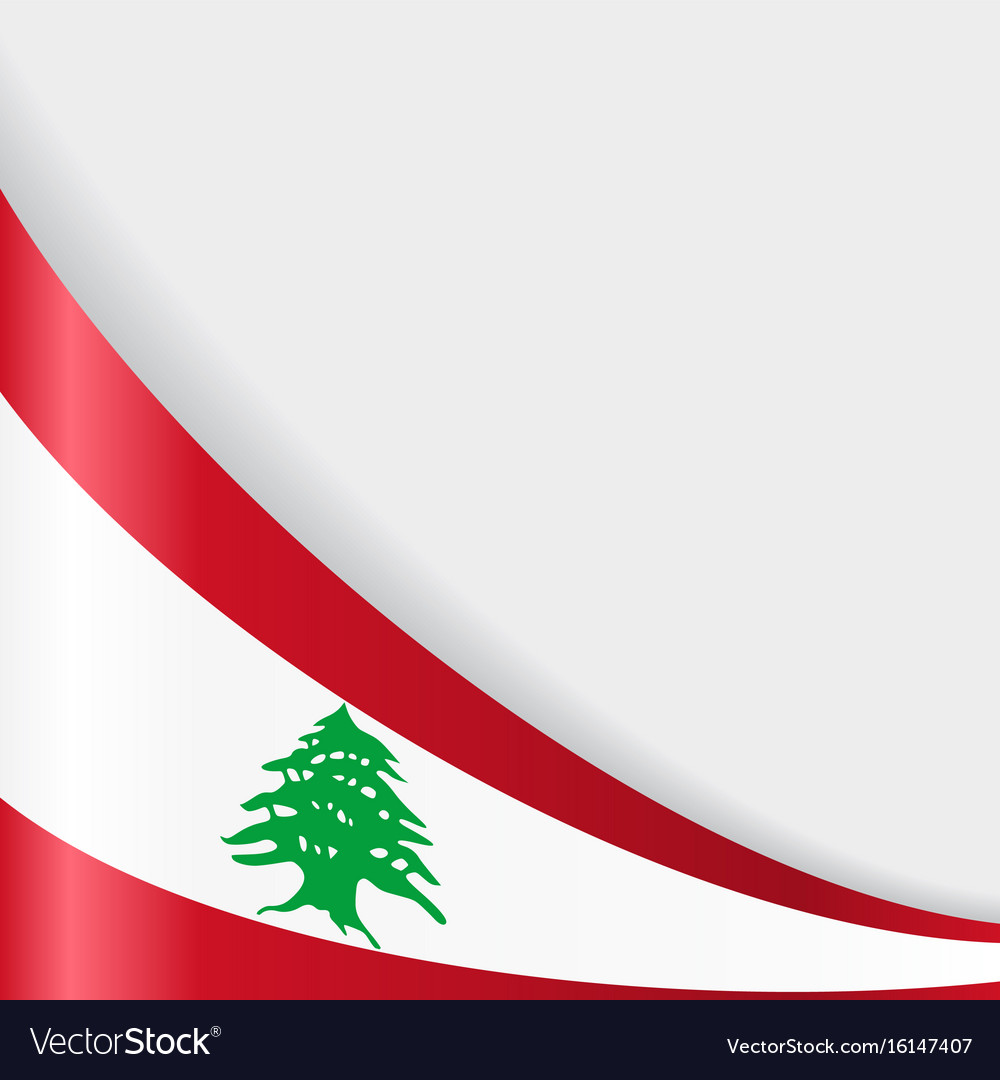 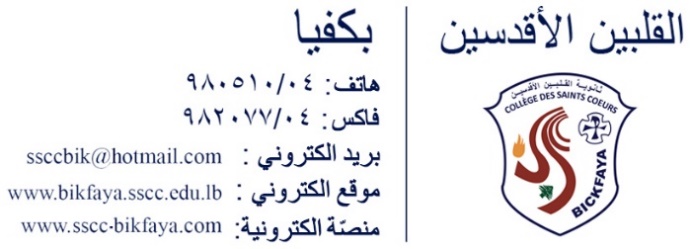 المحور الثّالث: بلادي موطني
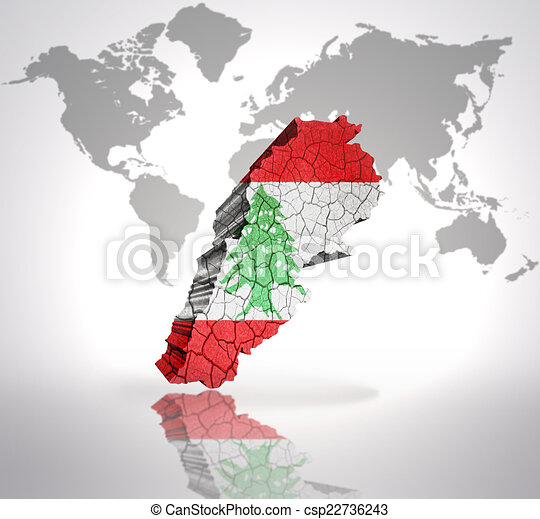 الدرس الأول: نَحْنُ مِن كلّ لُبْنان ص ٣٨- ٣٩
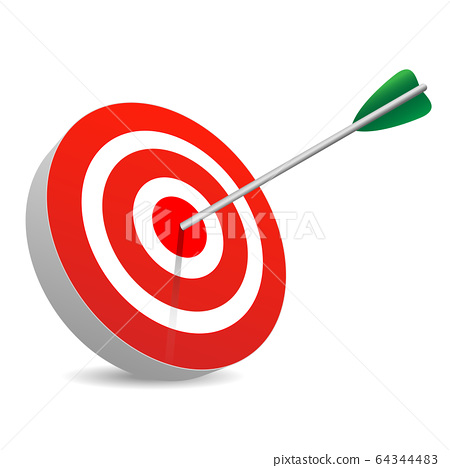 ألْأهداف:
- أَتَعرَّف إلى خَريطة وَطني لُبْنان.
- أَكتَشِف موقع بلدتي وبلدات رفاقي عليها.
- أفهم أنّنا كلّنا مِن لُبنان.
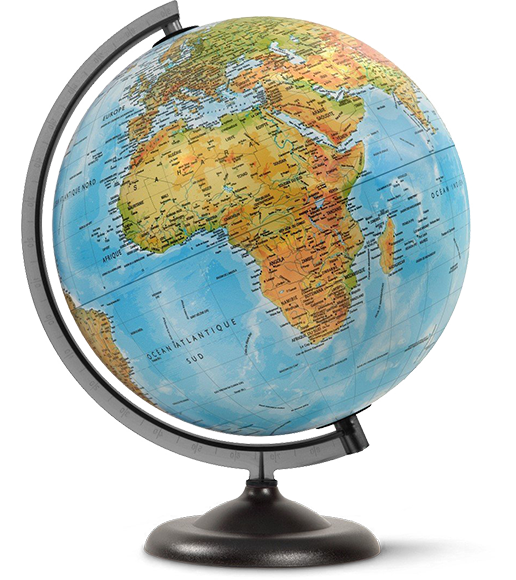 ألْكرة الْأرضية
ألْيابسة
ألْمِياه
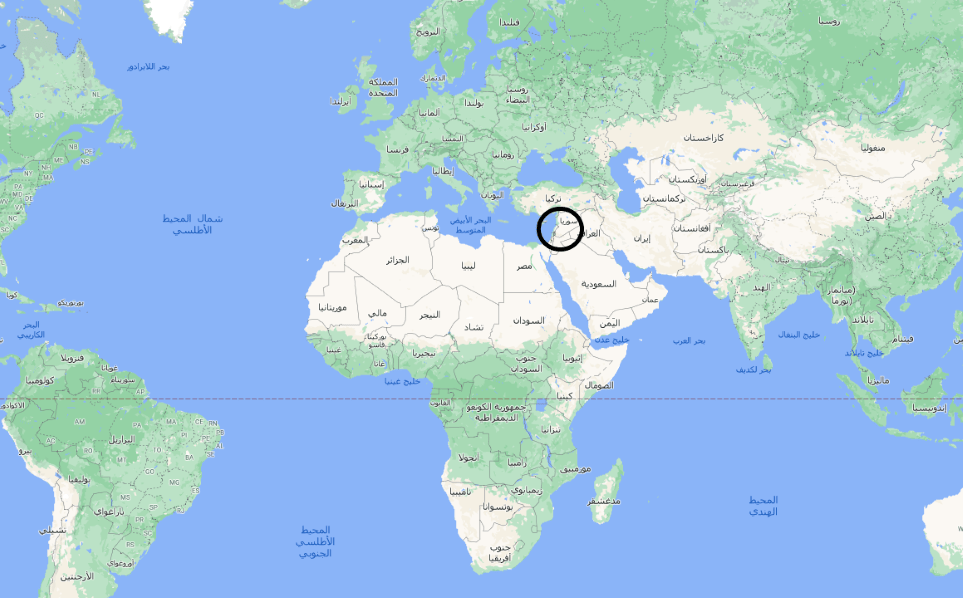 لبنان
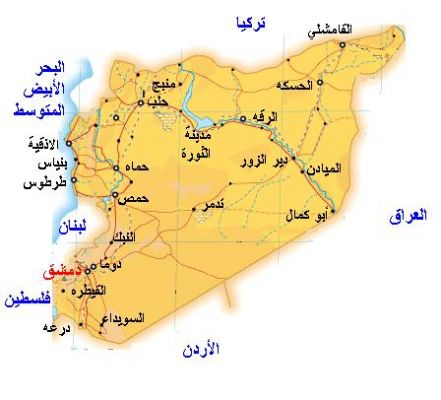 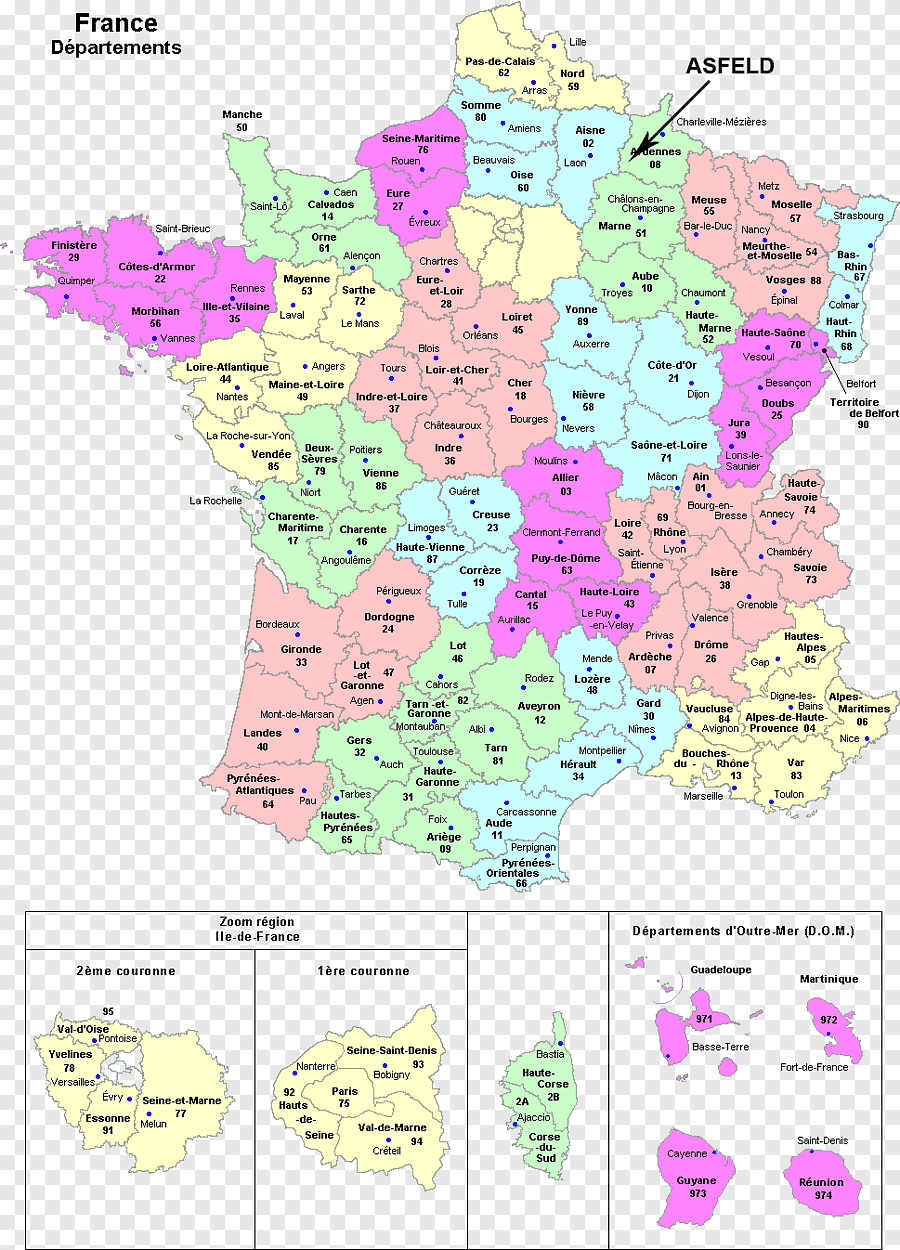 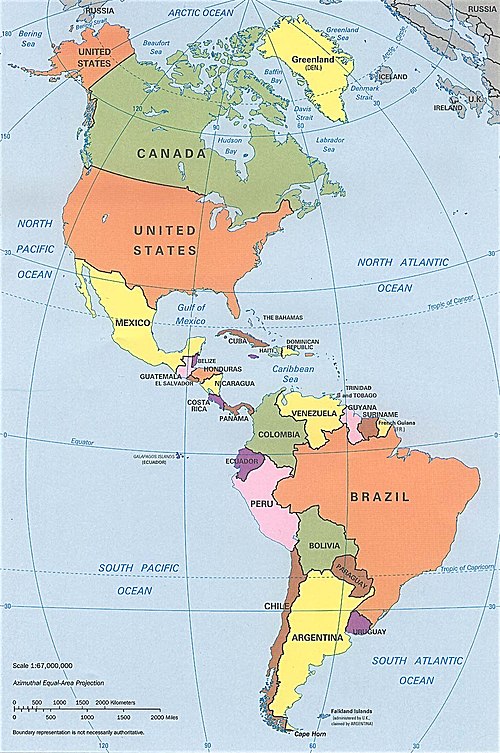 خريطة فرنسا
خريطة سوريا
خريطة أمريكا
لكلّ بَلَدٍ رَسْمُهُ الْخاصّ أيّ خريطَتُهُ
خريطة وطني لبنان
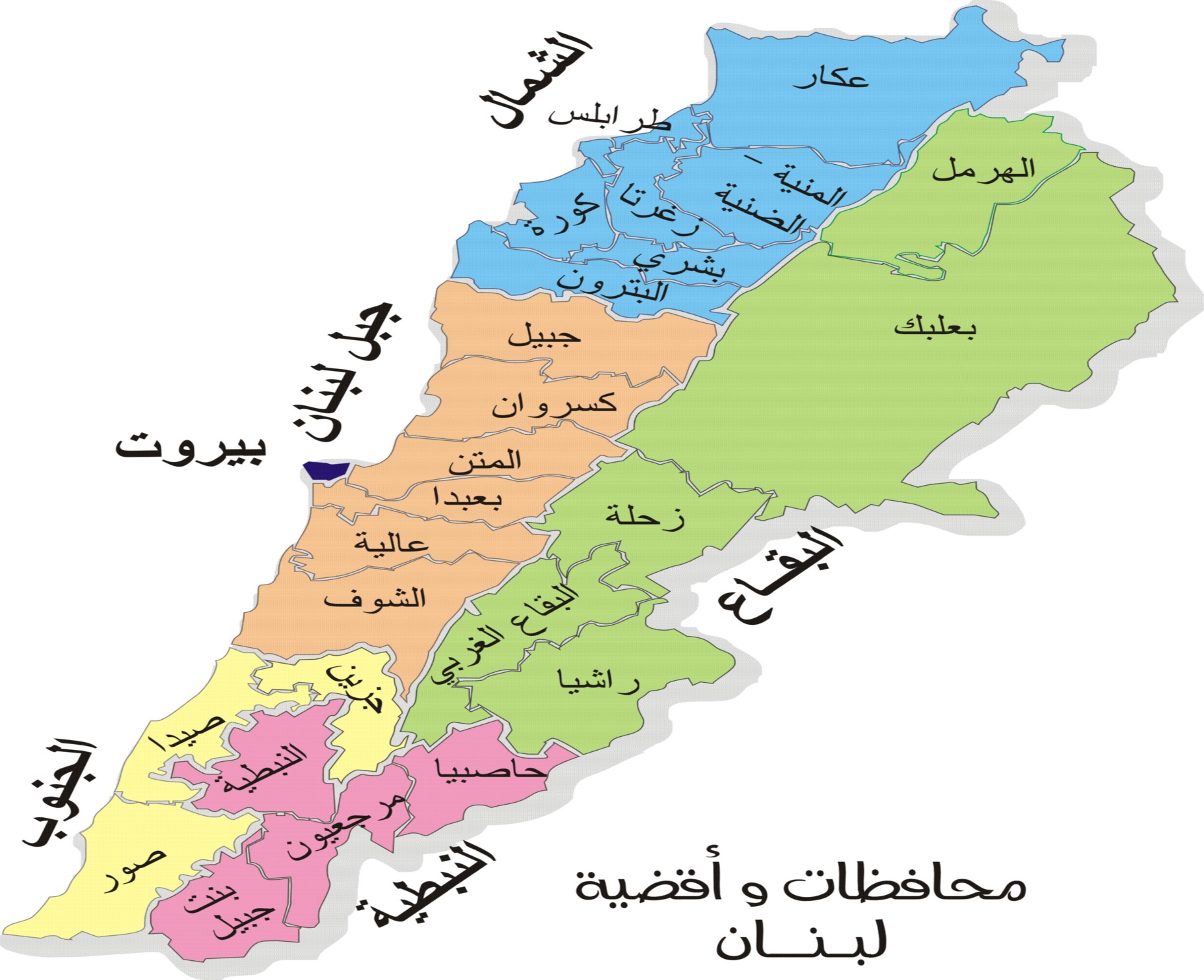 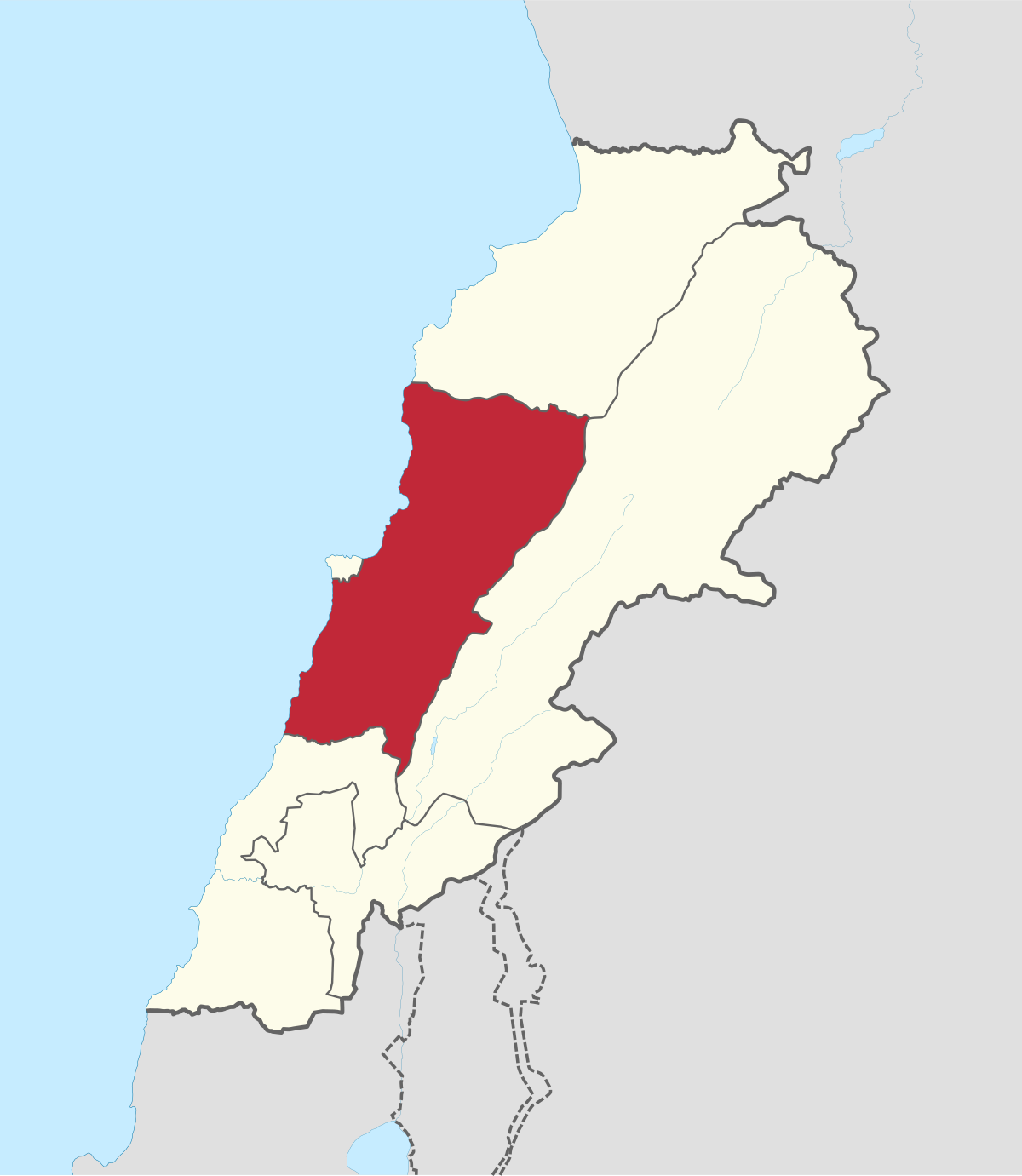 محافظة جبل لبنان
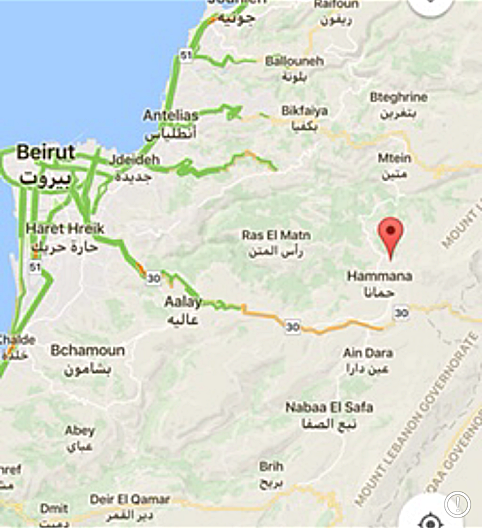 قرى وبلدات جبل لبنان
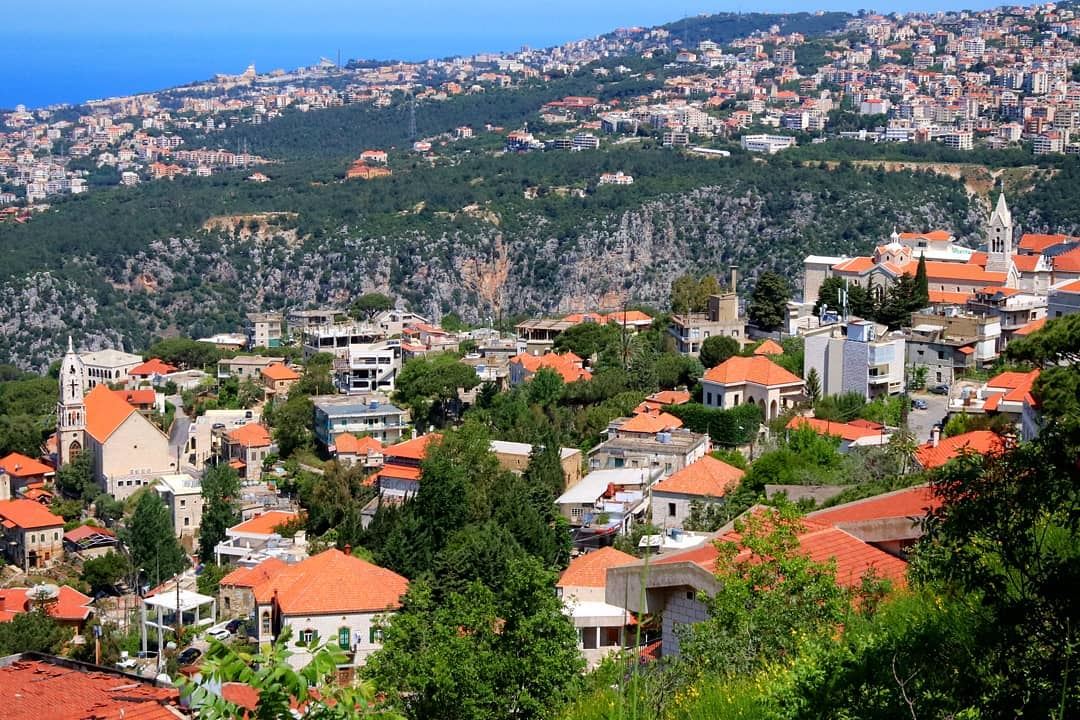 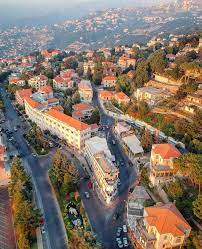 بيت شباب
بكفيا
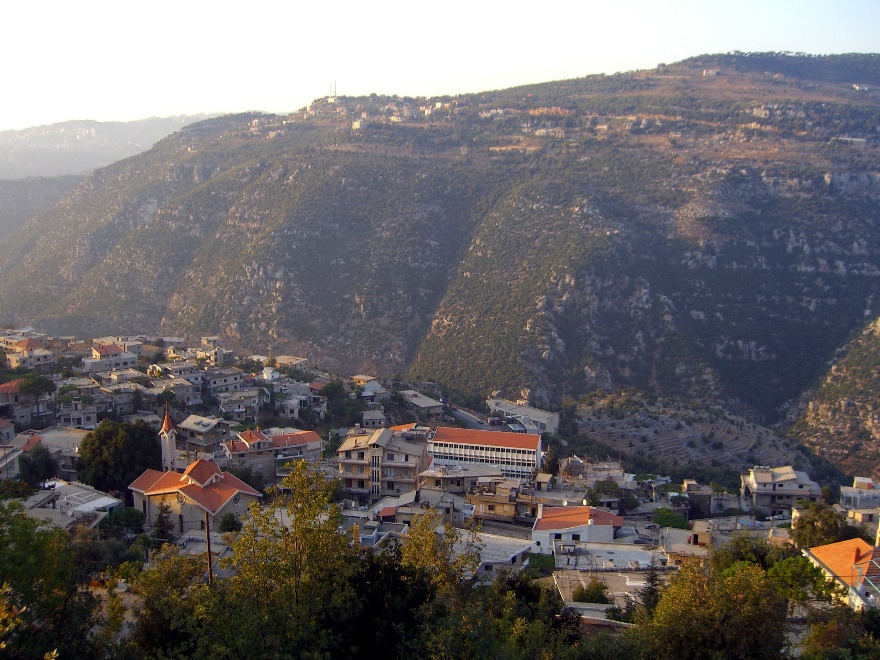 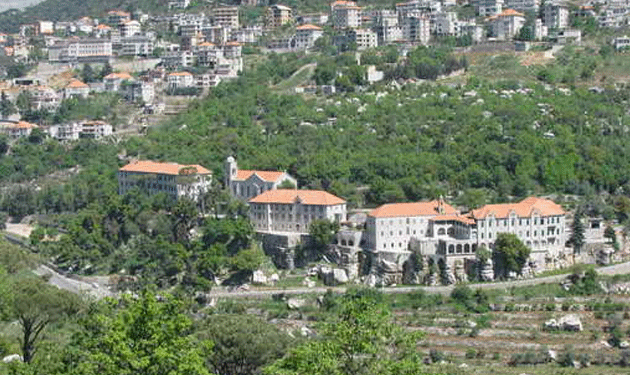 الْخنشارة
بتغرين
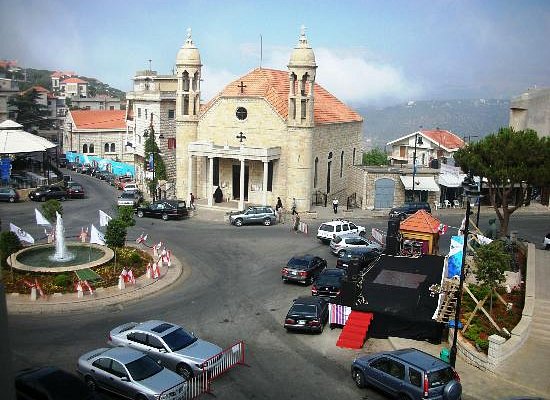 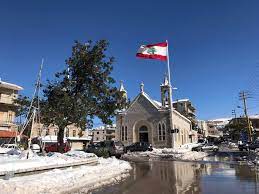 ضهور الشّوير
الْمروج
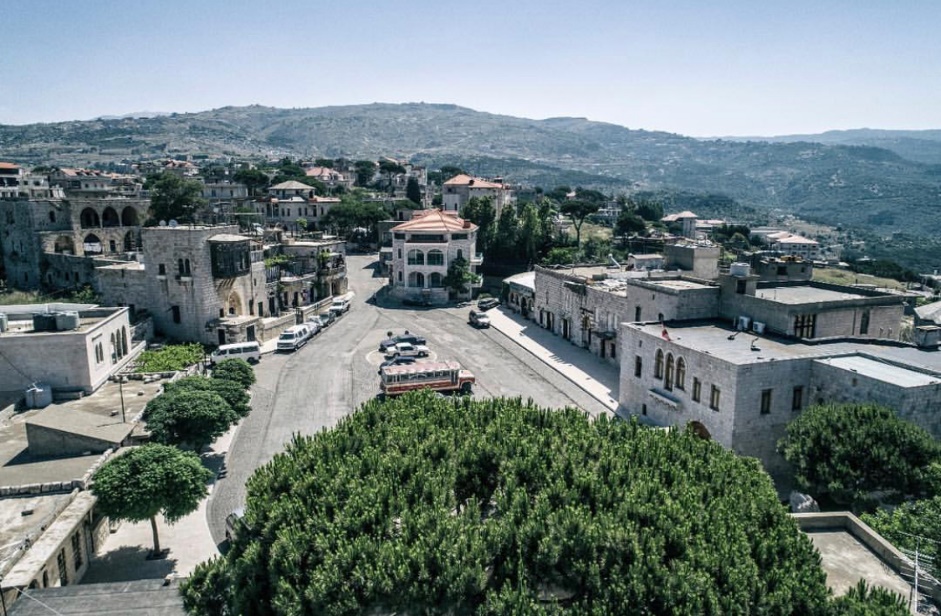 الْمتين
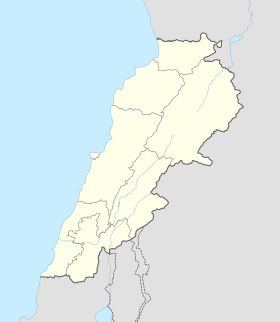 قولنا والعمل:
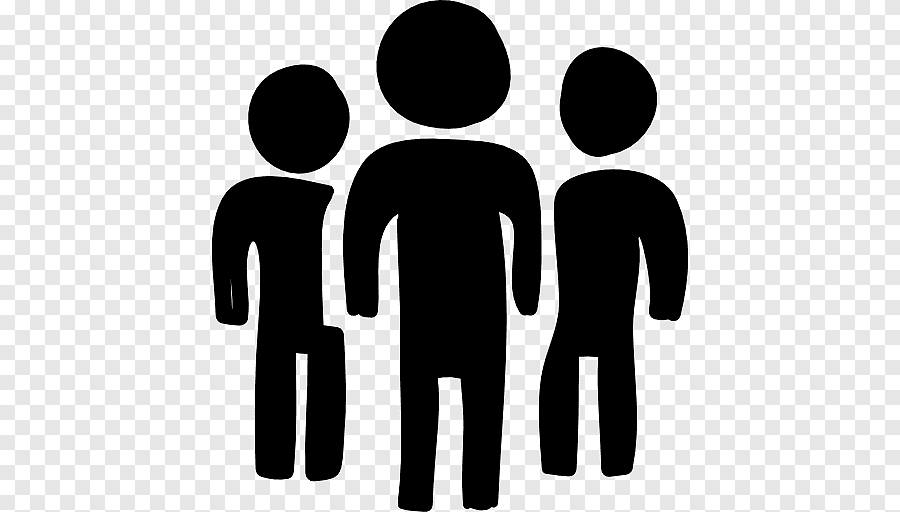 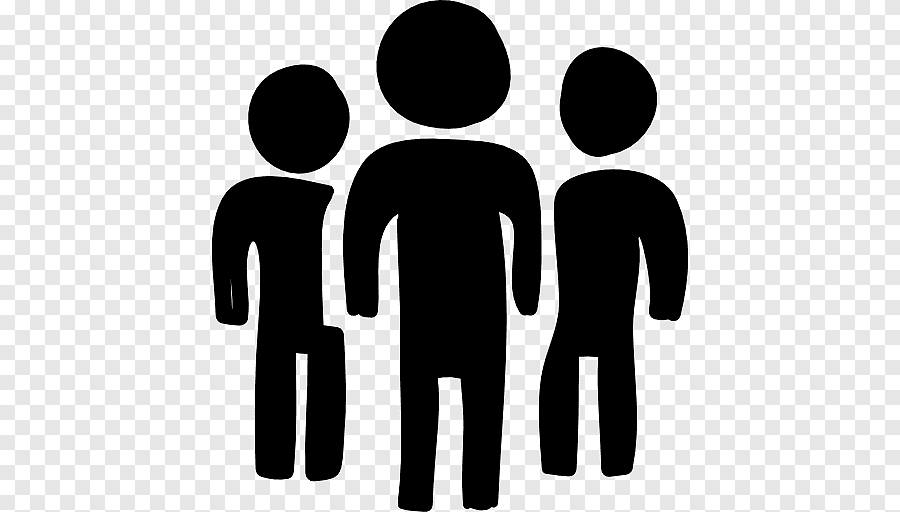 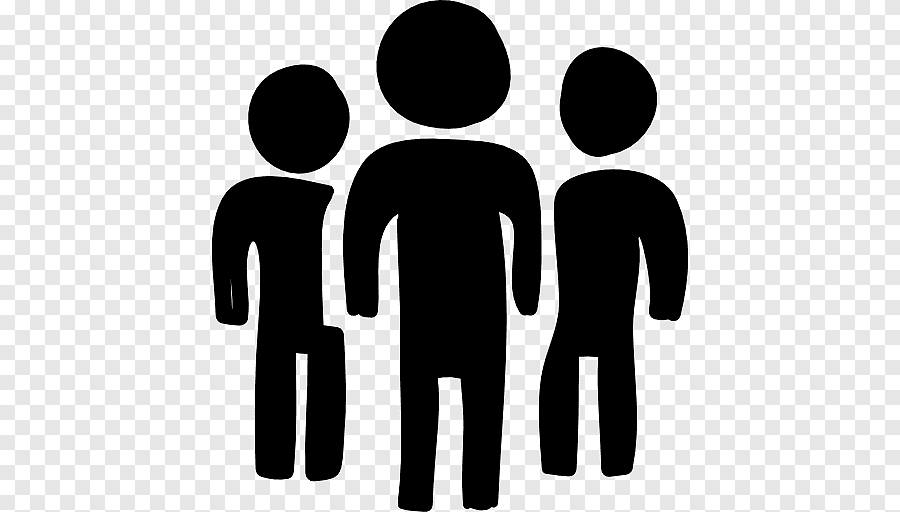 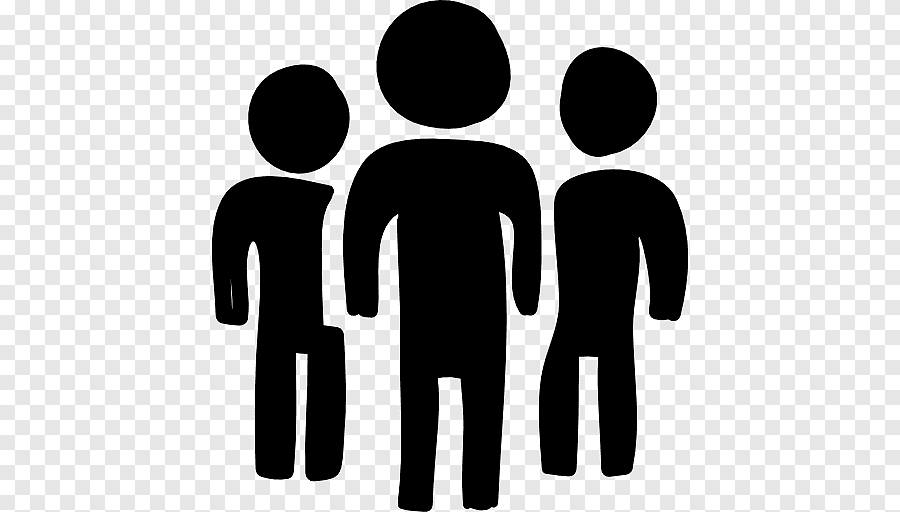 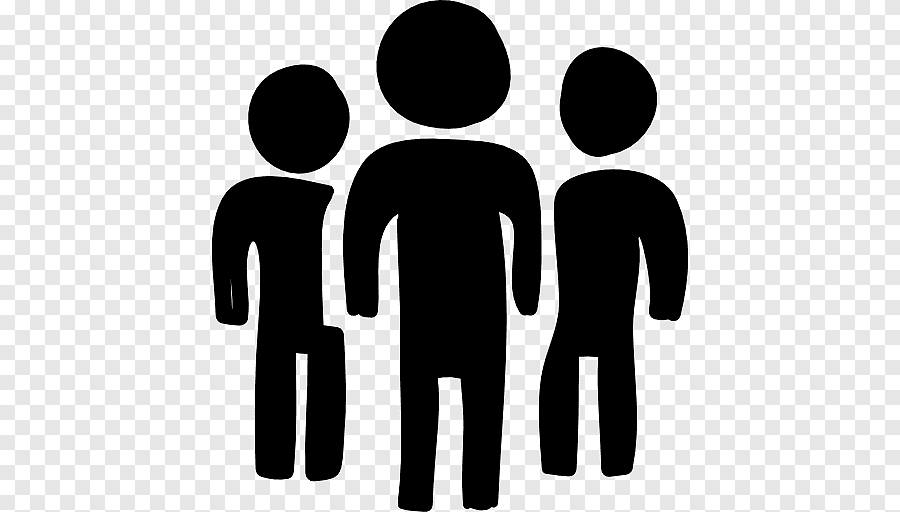 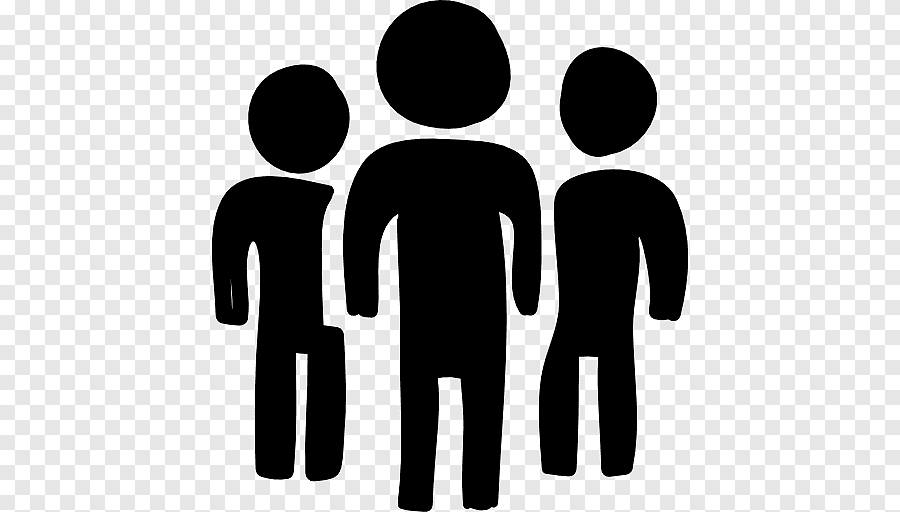 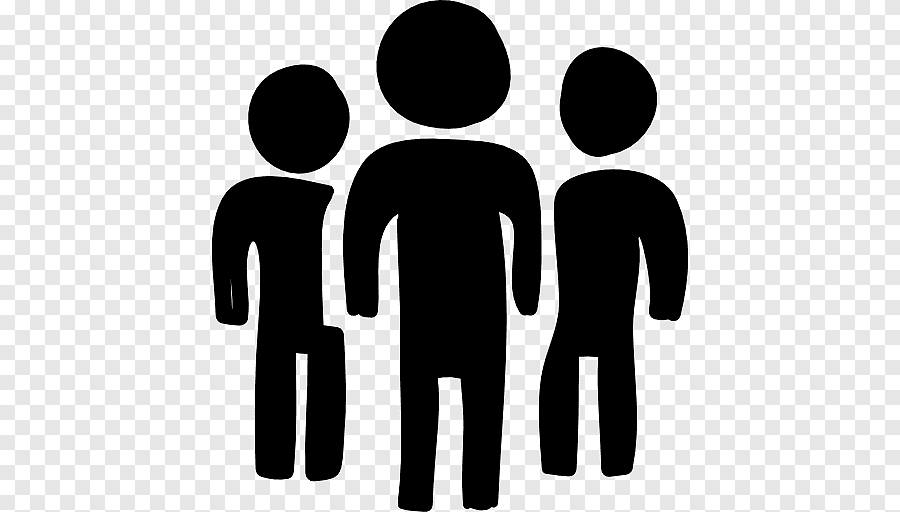 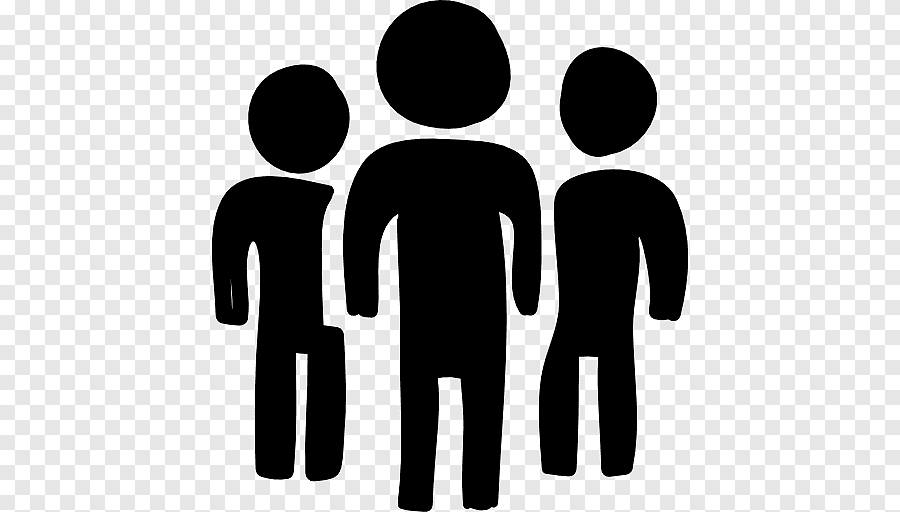 نعيش في قُرى وبلداتٍ ومُدُنٍ كثيرة. وكُلُّنا مِن لُبنان.
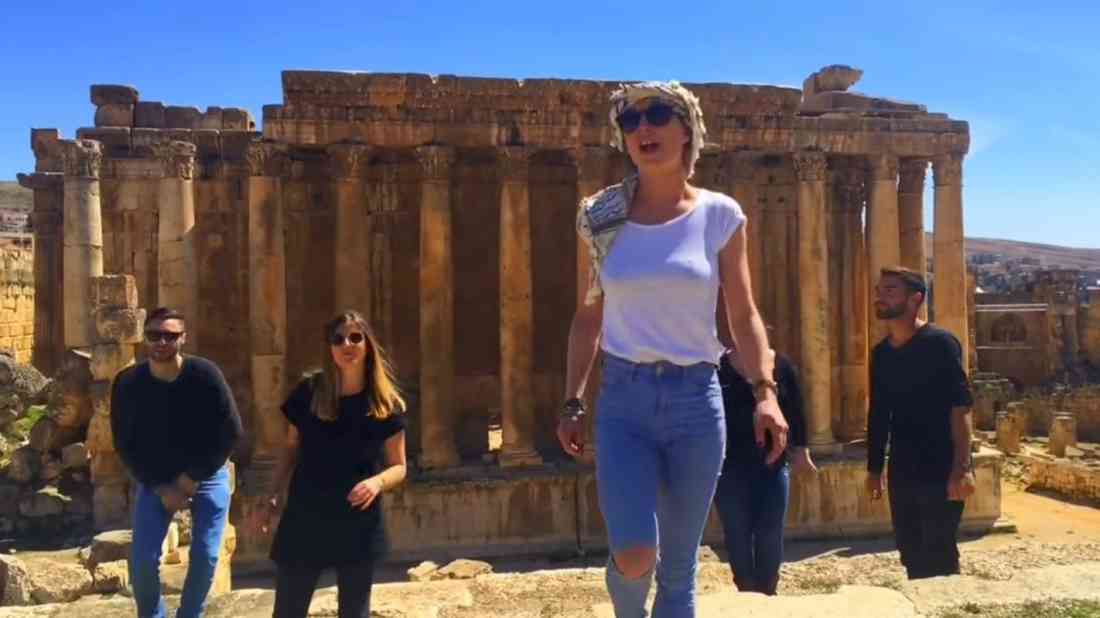 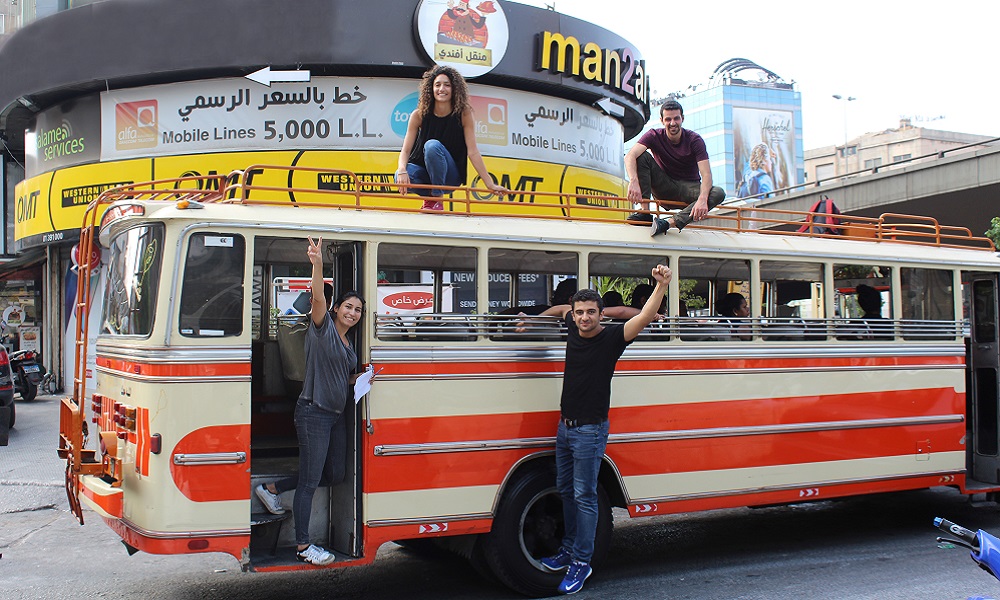 يذهب التّلاميذ بالْباص
لزيارة قلعة بعلبك الْأثريّة
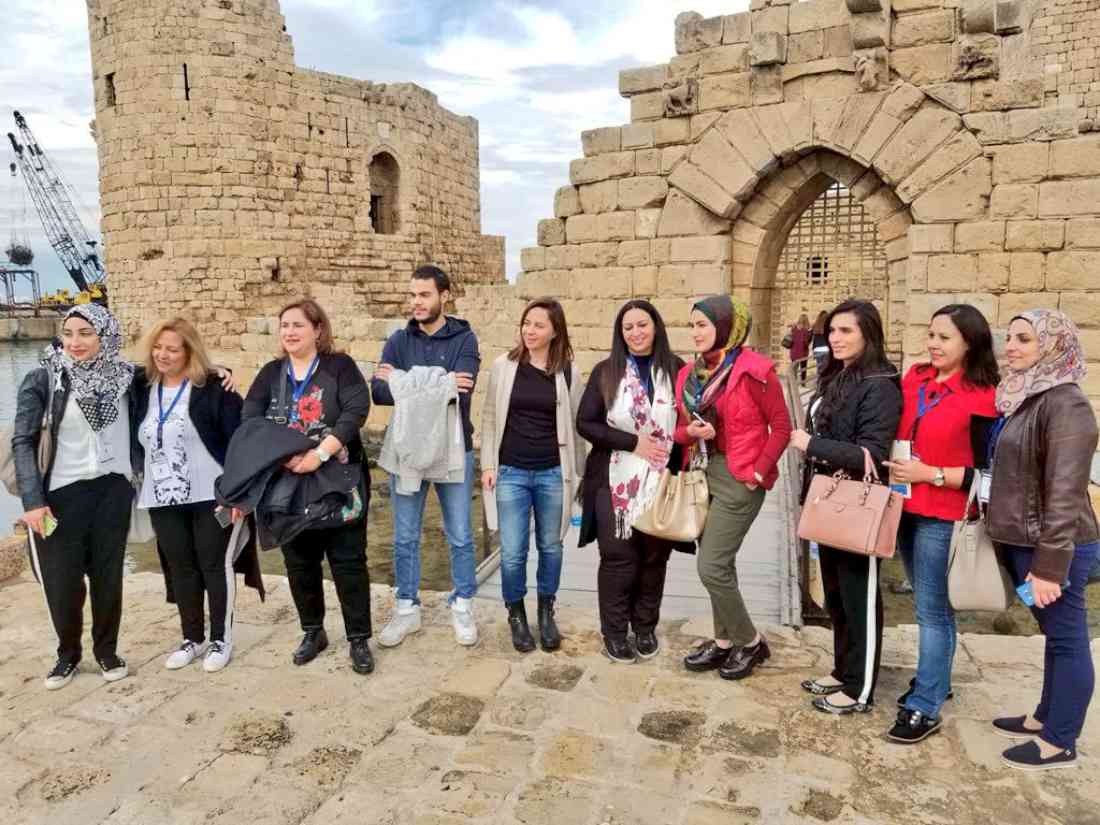 أو لِزيارة قلعة صيدا الْأثرية
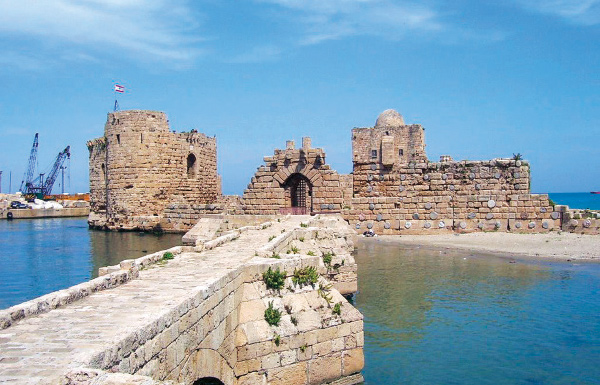 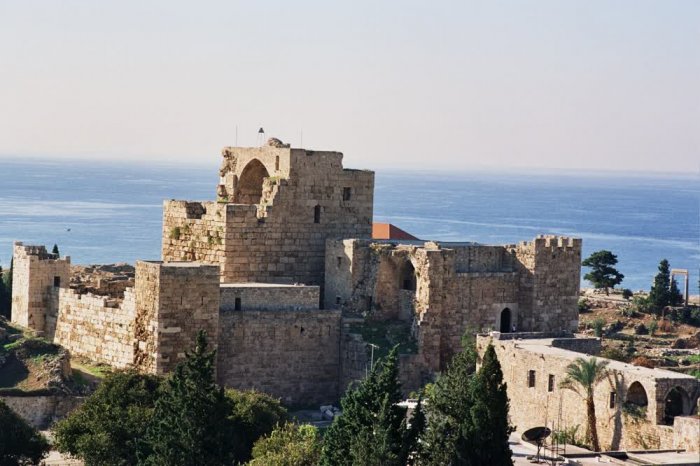 قلعة صيدا البحرية
قلعة جبيل (بيبلوس) لبنان
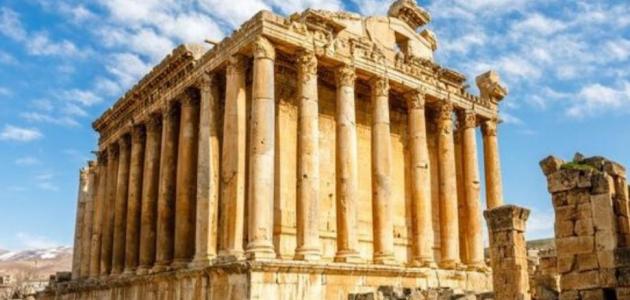 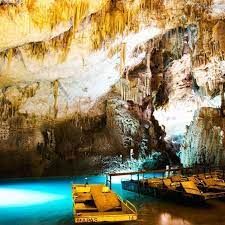 قلعة بعلبك
مغارة جعيتا
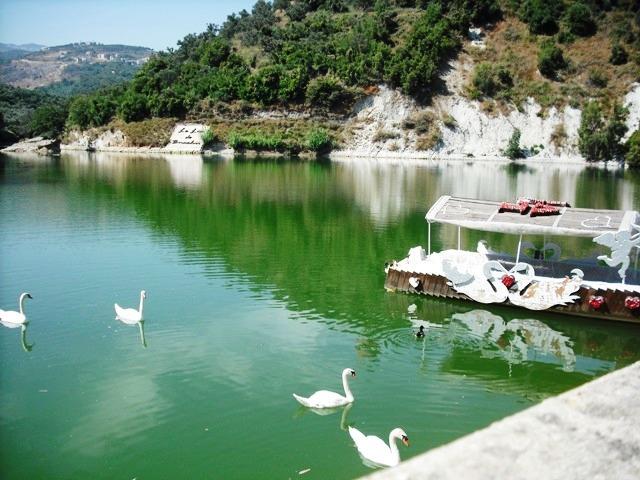 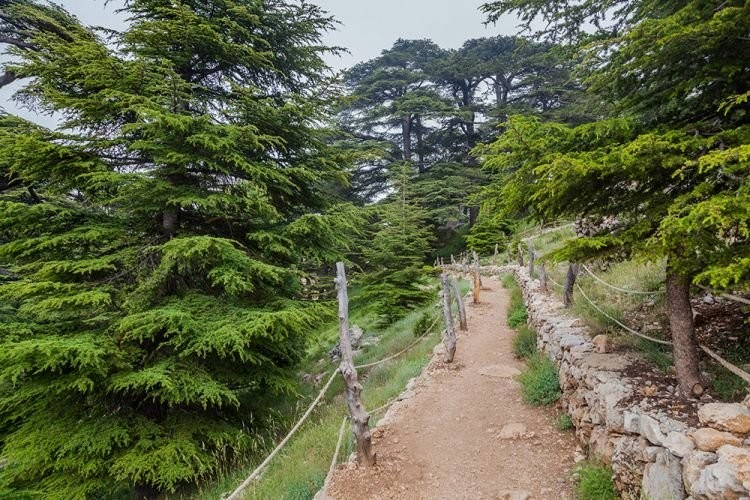 بحيرة بنشعي
غابة الْأرز
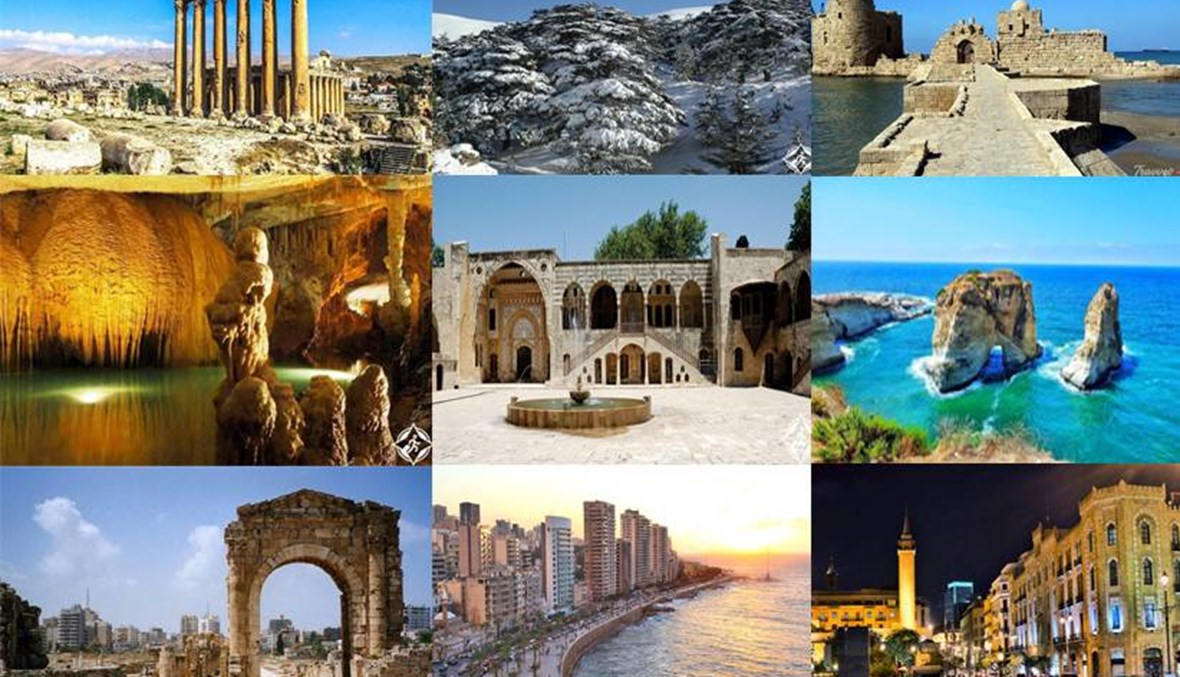 قولنا والعمل:
أَزورُ أماكِن جَديدة مِن وَطَني لا أعْرِفُها.
مفردات وتعابير:
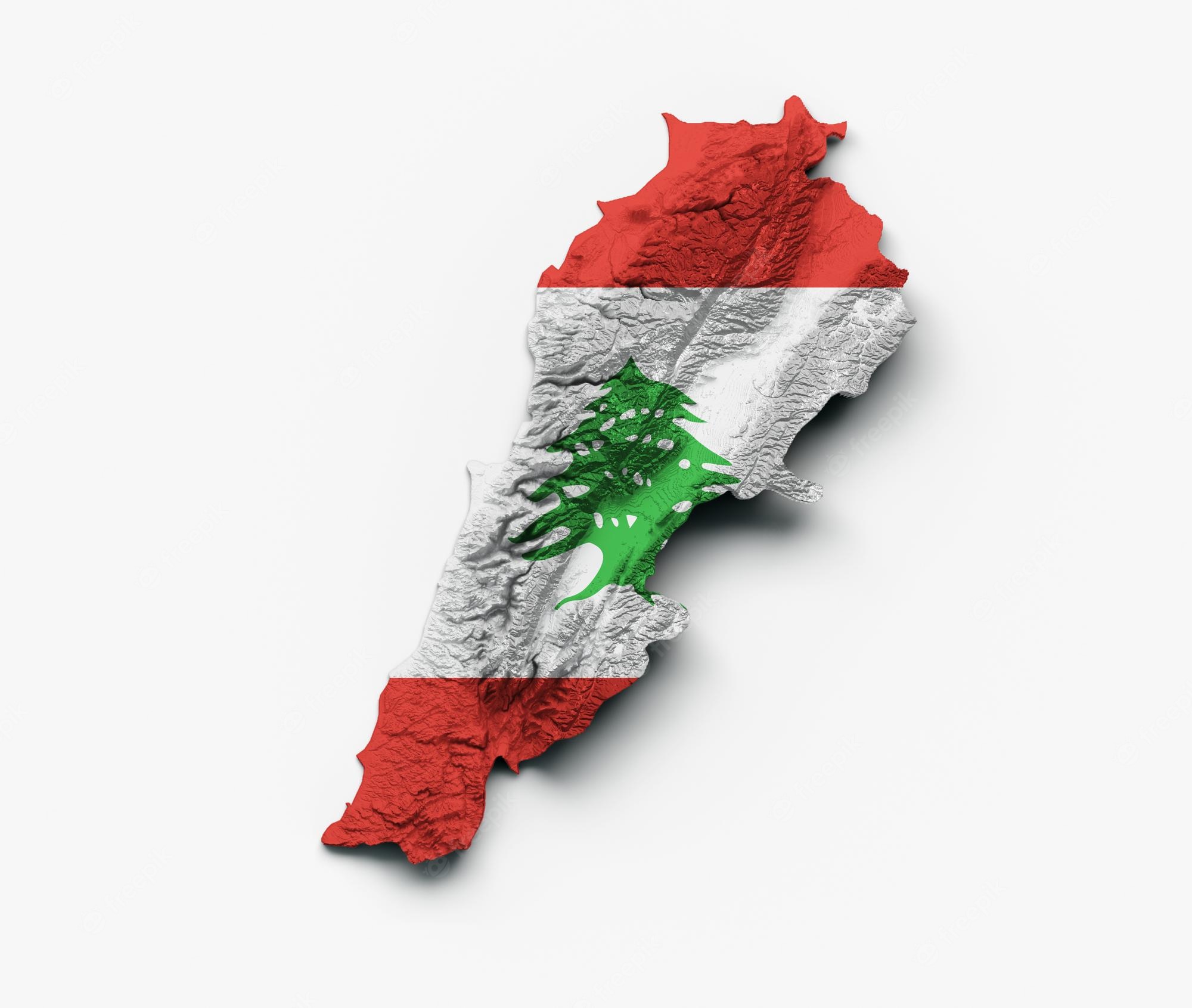 قرية: تَجَمُّع سَكَني يتألَّف مِن مَجْموعة صغيرة مِنَ الْبُيوت.
بَلْدة: قرية كَبيرة.
مدينة: تَجَمُّع سَكَني كَبير يُساوي تَجَمُّع بَلْدات عَديدَة.
ألْخَريطَة: ألْمخطَّط أو الرَّسْم لِمَوْقِع بَلَدٍ أو مَكان.